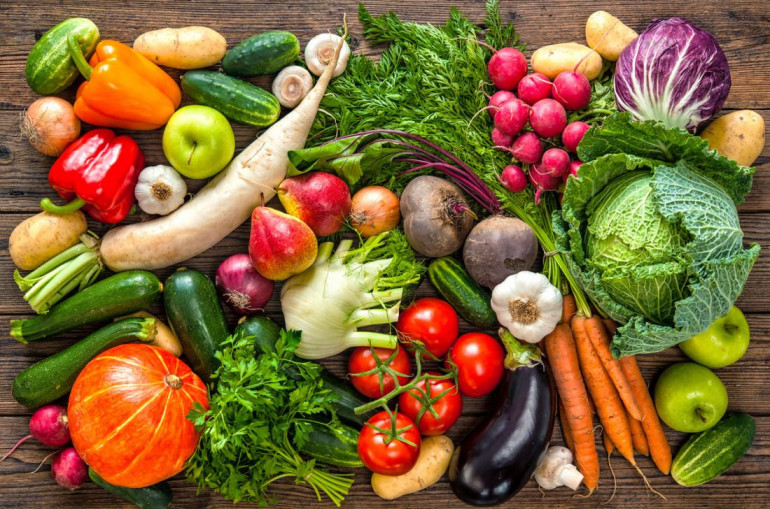 ԱՐԱՄ ՂԱԶԱԶՅԱՆ
ՄԻ ԱՆՍՈՎՈՐ ԹԹՎԻ ԲԱՂԱԴՐԱՏՈՄՍ
-Ծաղկակաղամբ
-Վարունգ
-Լոլիկ
-Գազար
-Նեխուր
Խառը թթու
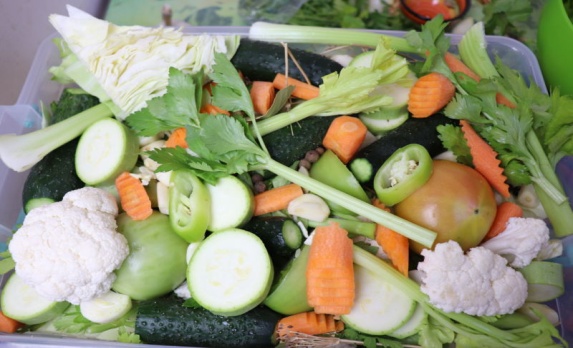 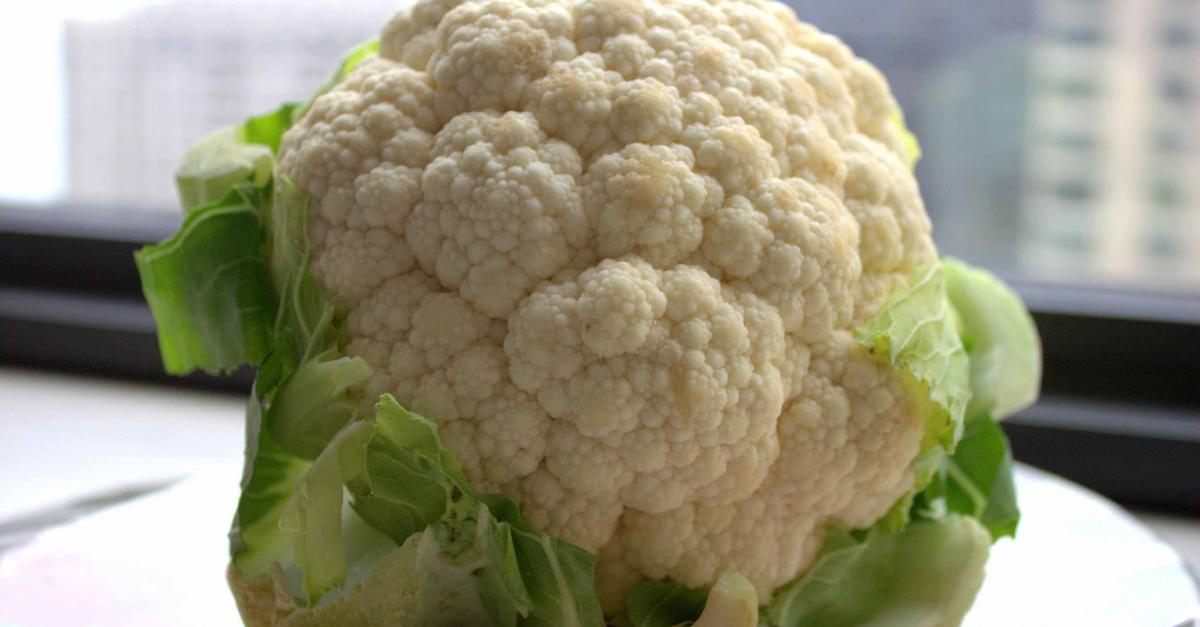 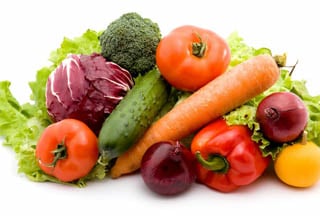 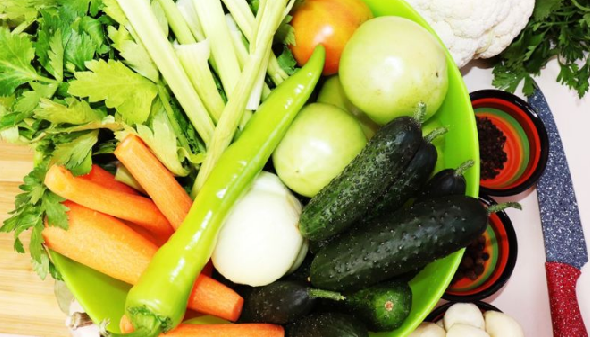 Աշնանը մեր մայրիկներն ու տատիկները թթու են դնում, որպեսզի ձմռանը համեղ-համեղ  ուտենք: 
Պատրաստելու համար անհրաժեշտ է բանջարեղեն, ապակե տարա, կտրատման տախտակ, դանակ, քամիչ, աղաջրով տարա:
Լավ տրամադրություն:
Անհրաժեշտ է լվանալ բանջարեղենը, մաքրել, կտրատել, գեղեցիկ դասավորել տարայի մեջ, ավելացնել դափնու տերև, նեխուր կամ չոր սամիթ, սխտոր, հատիկավոր  պղպեղ , վրան լցնել աղաջուրը, պահել սառը տեղ մինչև թթվի: